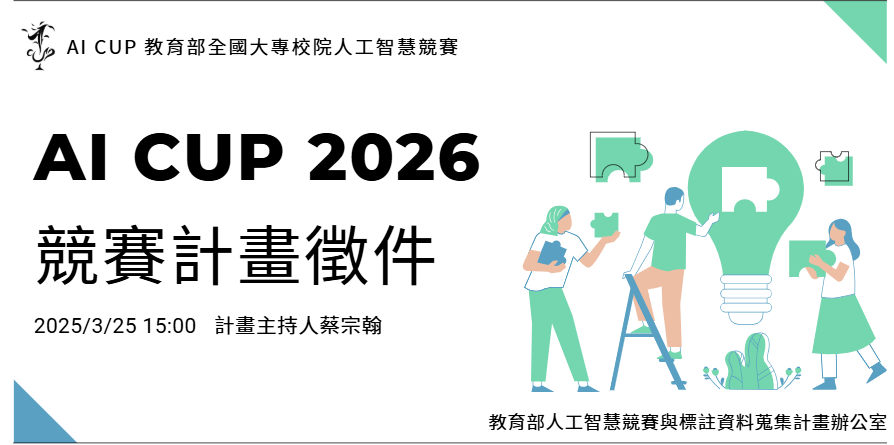 1
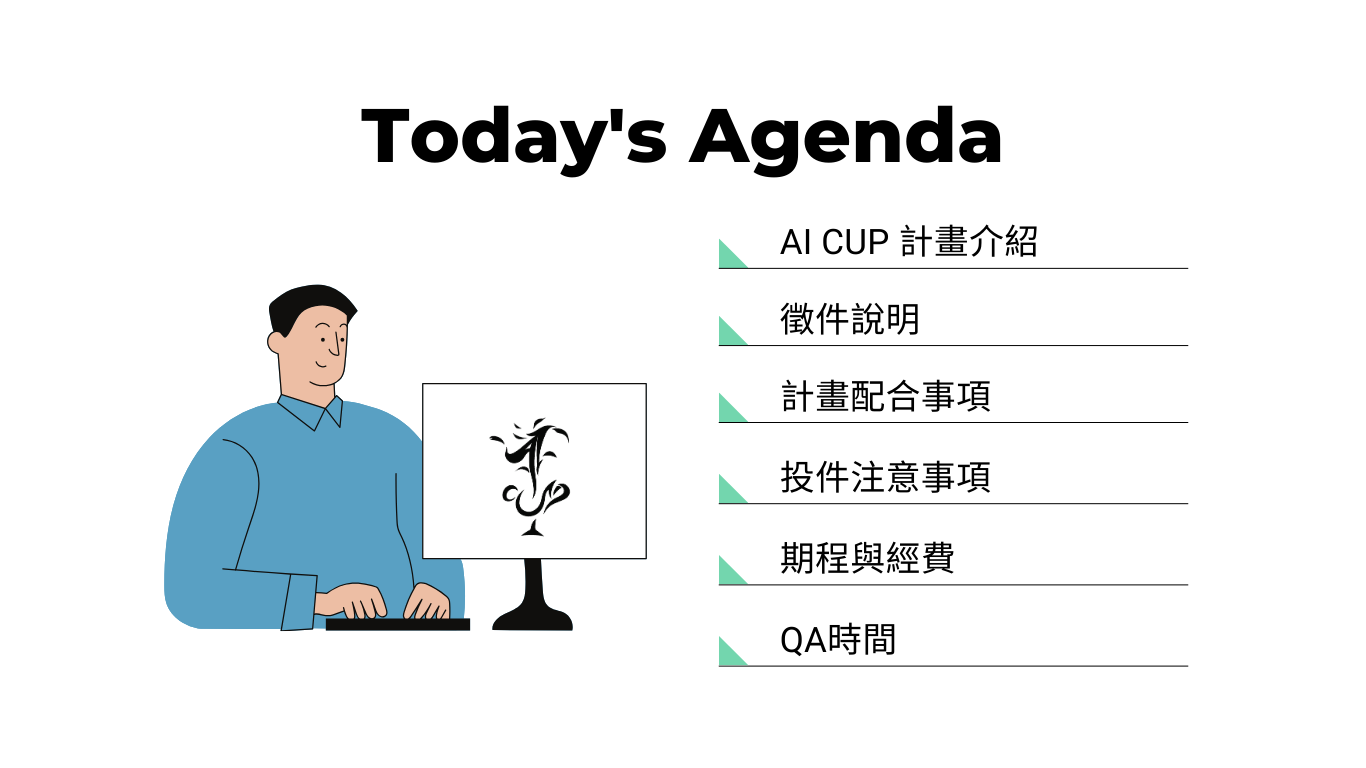 2
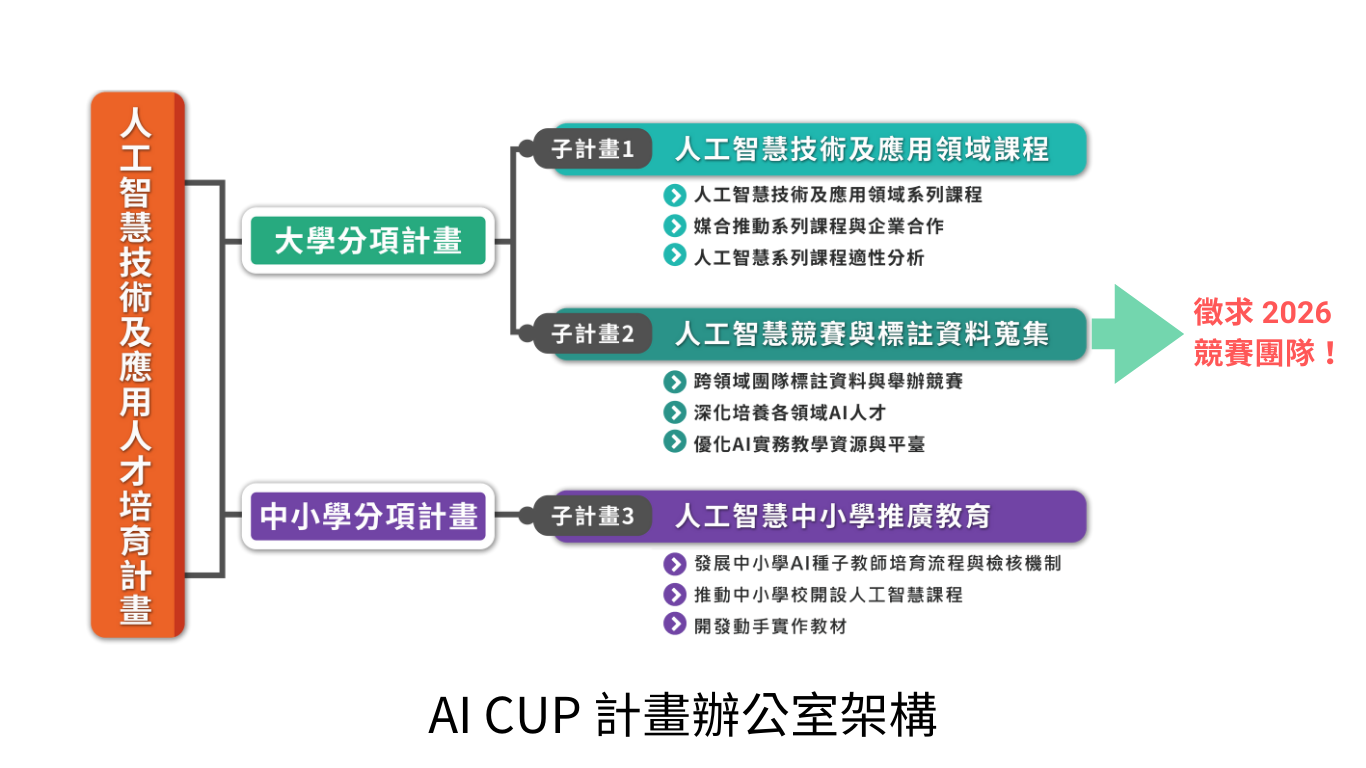 3
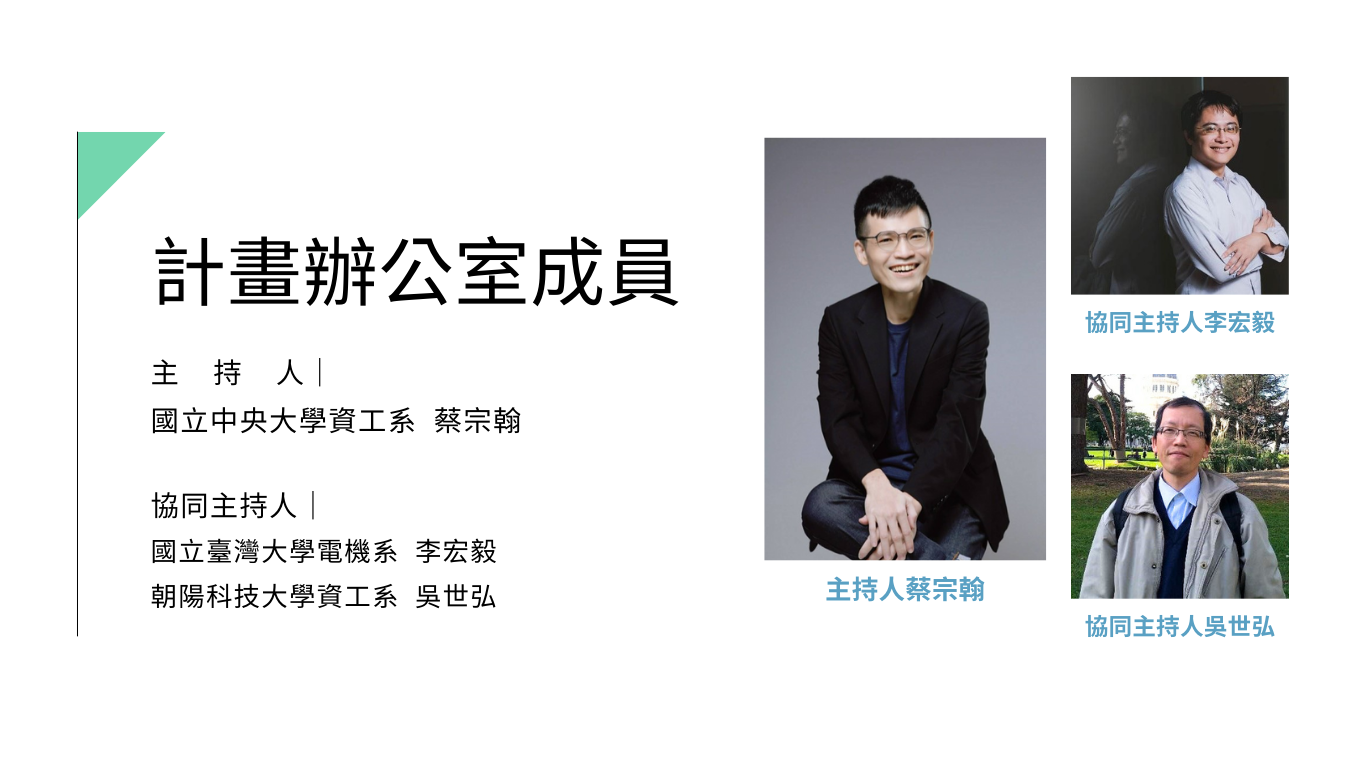 4
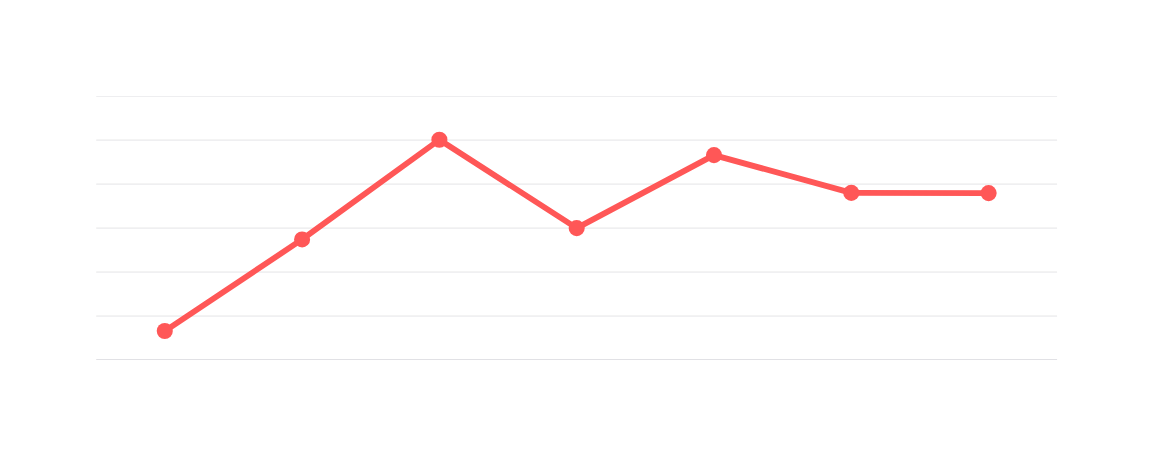 AI CUP 歷屆競賽主題與參賽人數
5008
4659
3795
3000
2742
3513
659
2018
2019
2020
2021
2022
2023
2024
肺腺癌病理
影像偵測
多模態病理
嗓音分類
跨相機多目
標車輛追蹤
醫病對話
生醫論文
生醫論文
醫病對話
無人機智慧
影像辨識
病例去識別
化與正規化
新聞立場
歌曲轉譜
招牌辨識
以生成式AI
建構無人機
於自然環境
之地形導航
蘭花品種
辨識與分類
羽球賽事
影片辨識
機器閱讀
芒果檢測
水稻辨識
圍棋棋力模仿
與棋風辨識
花東縱谷北端
光電設置評估
農地作物判釋
NLU解釋性
資料標註
事實文字檢索
與查核
玉山合辦
RAG與LLM
在金融問答的應用
5
玉山合辦
信用卡冒用偵測
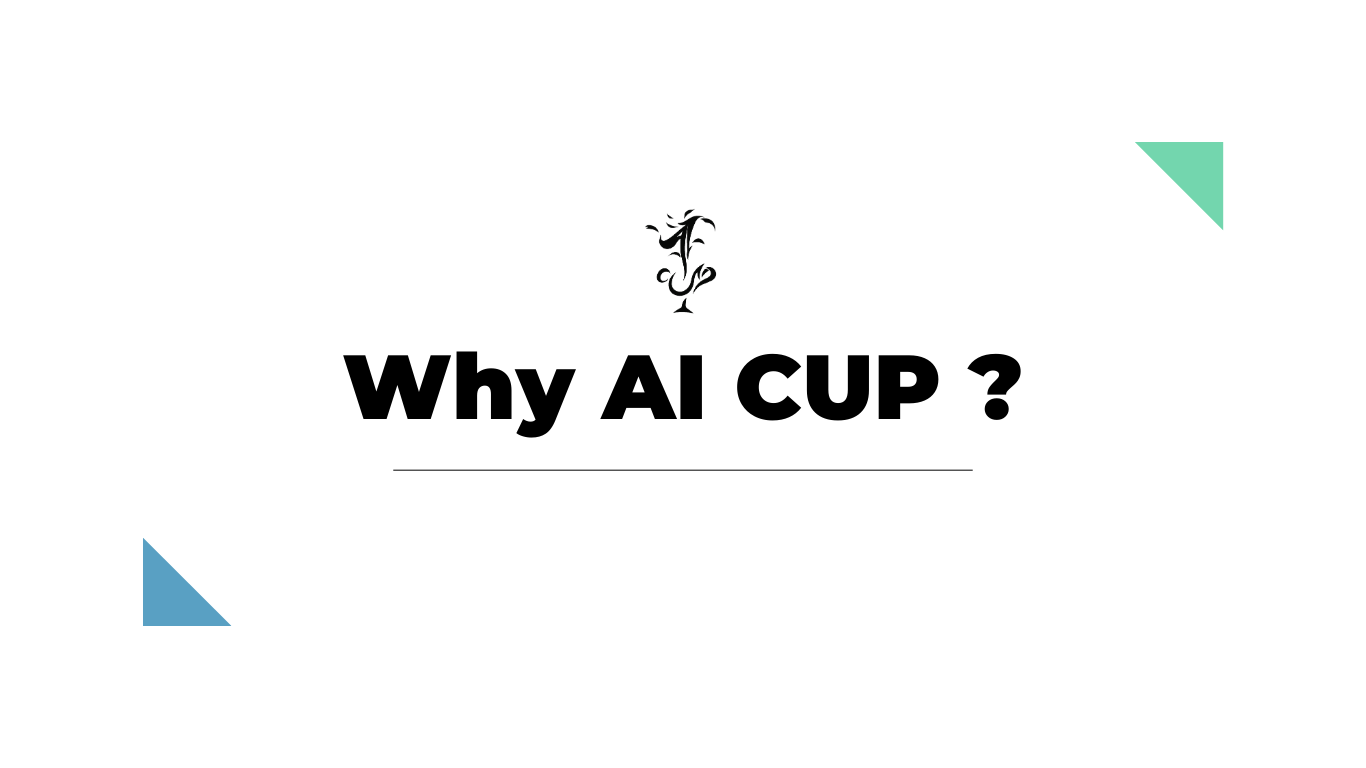 6
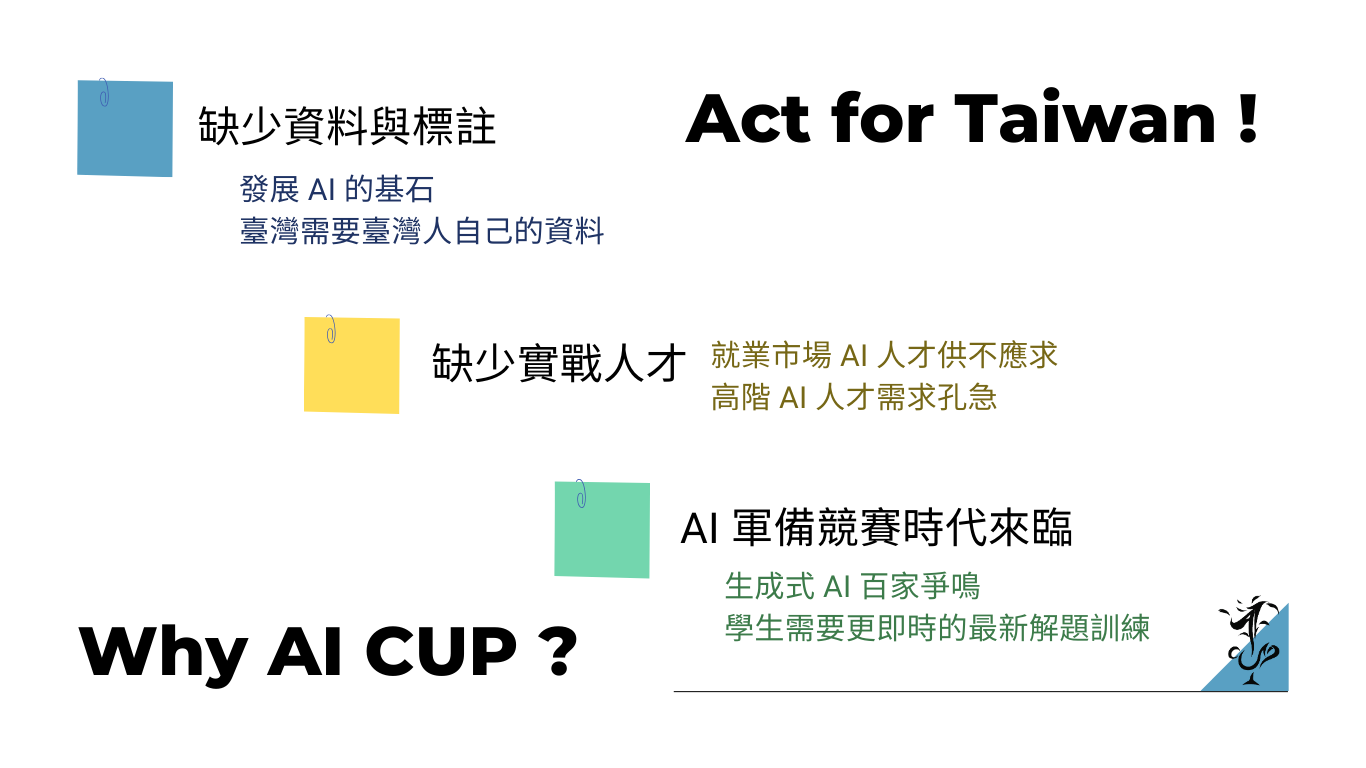 7
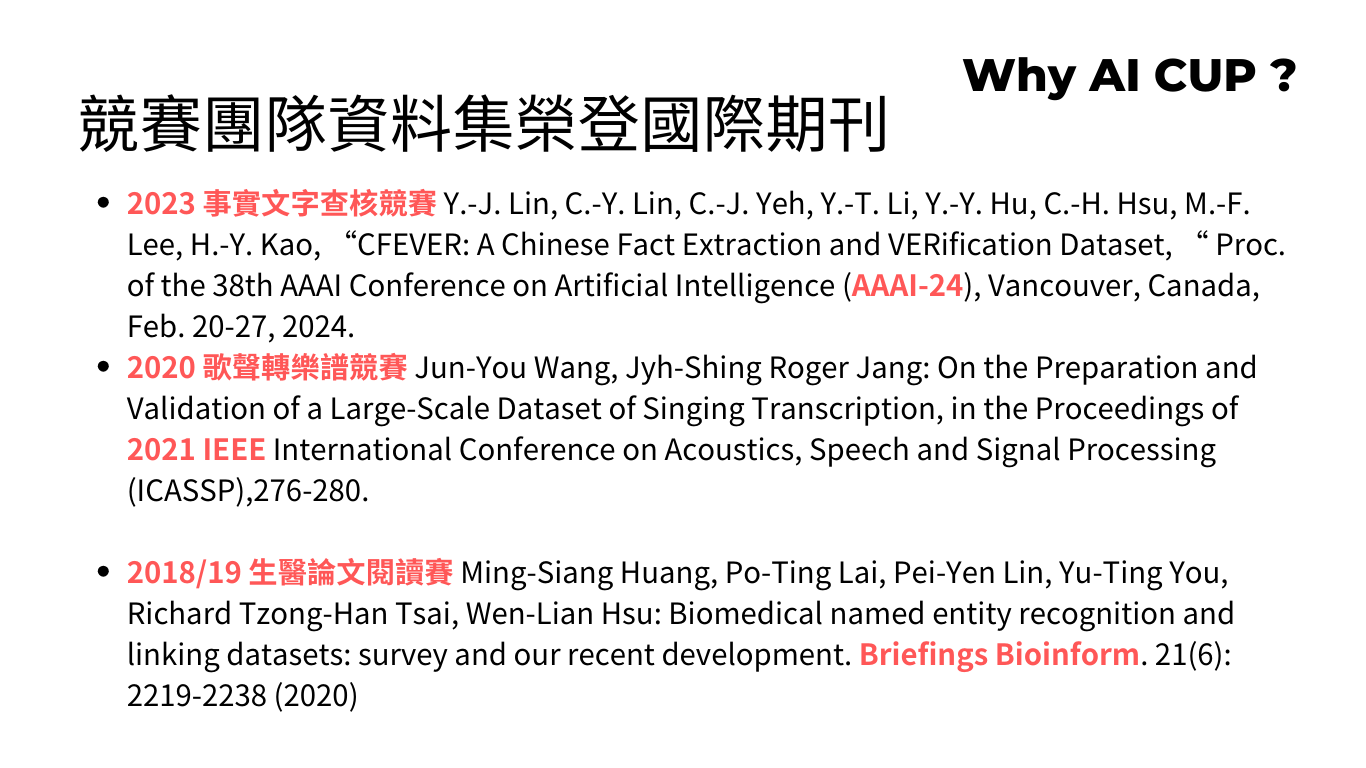 8
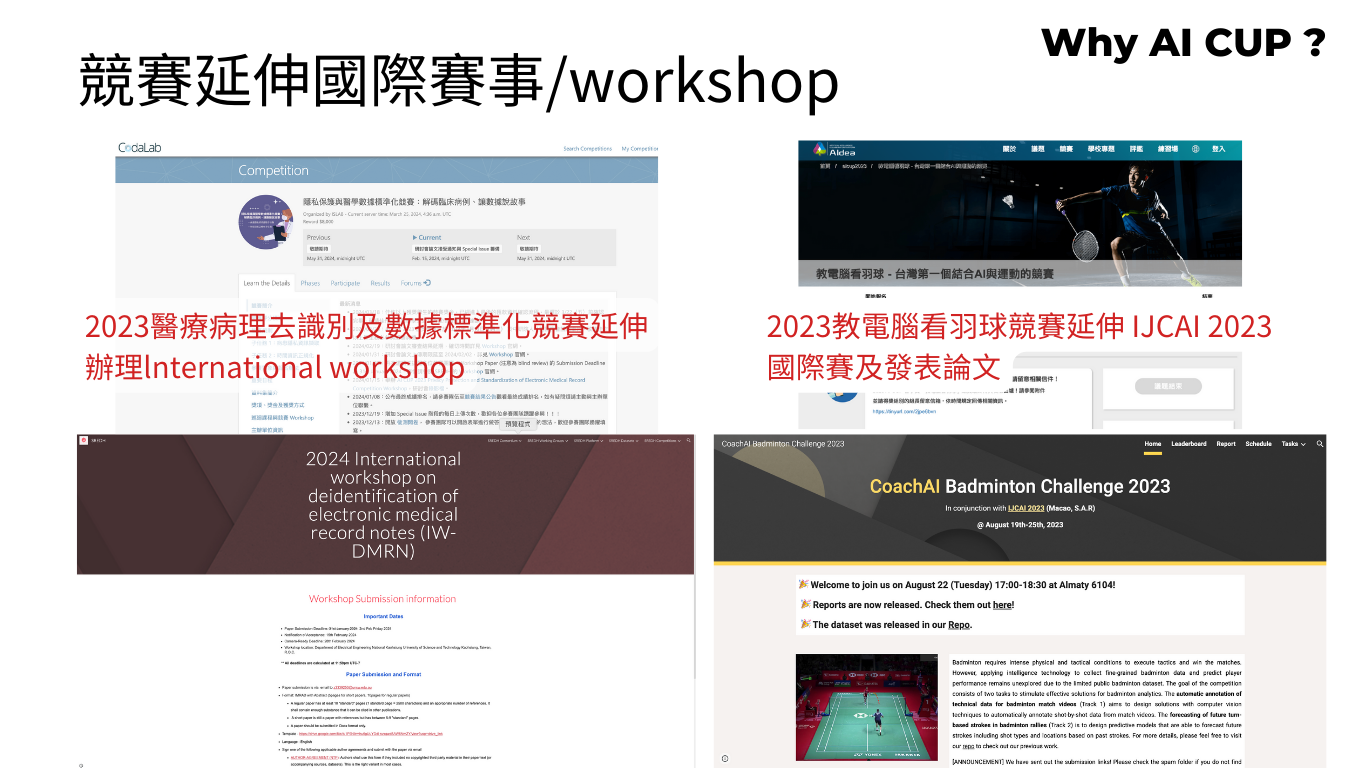 9
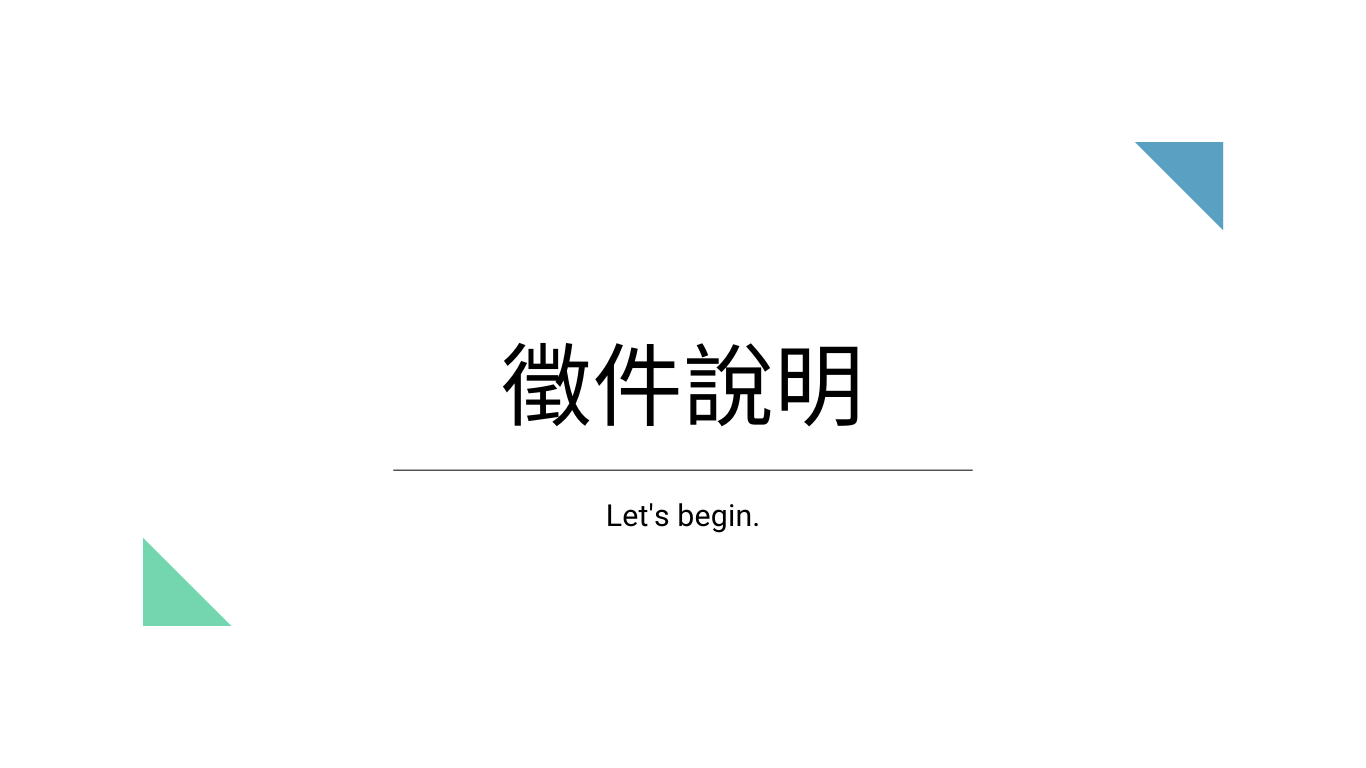 10
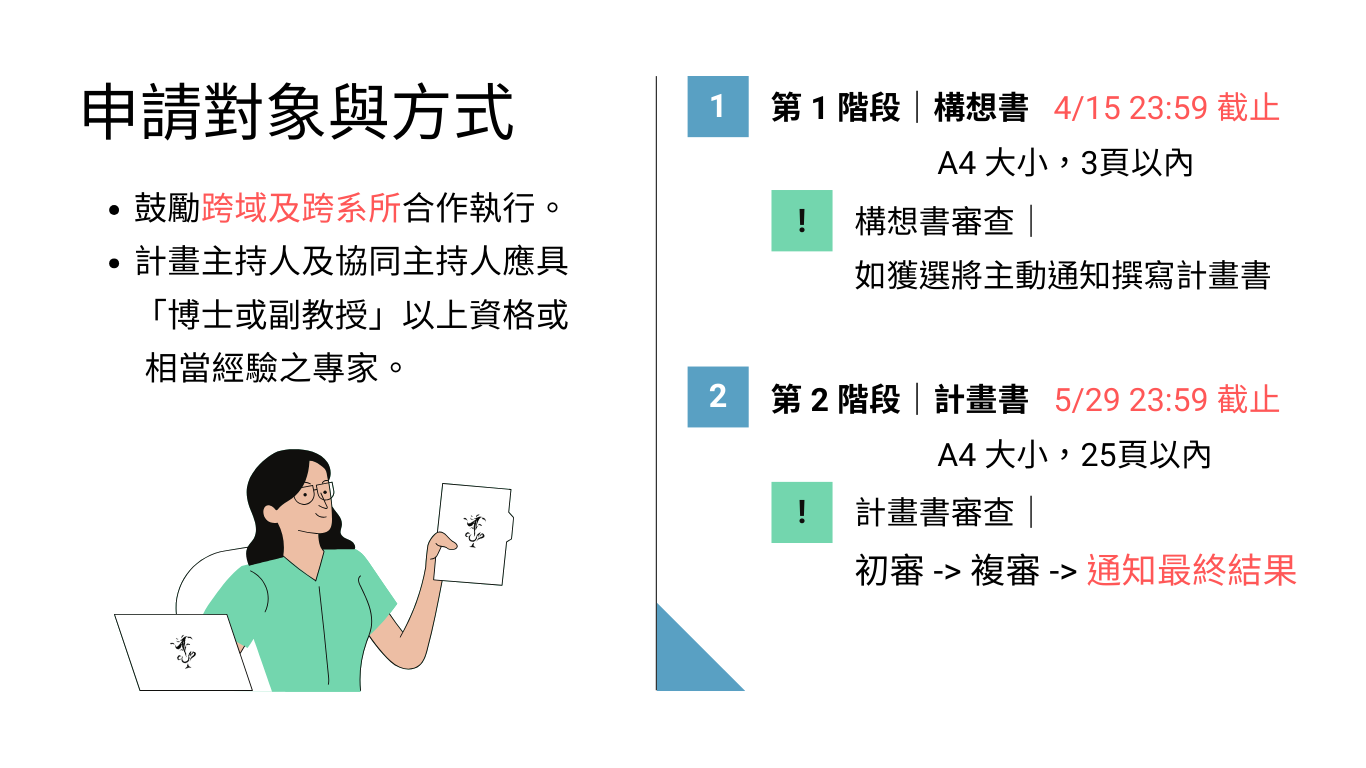 11
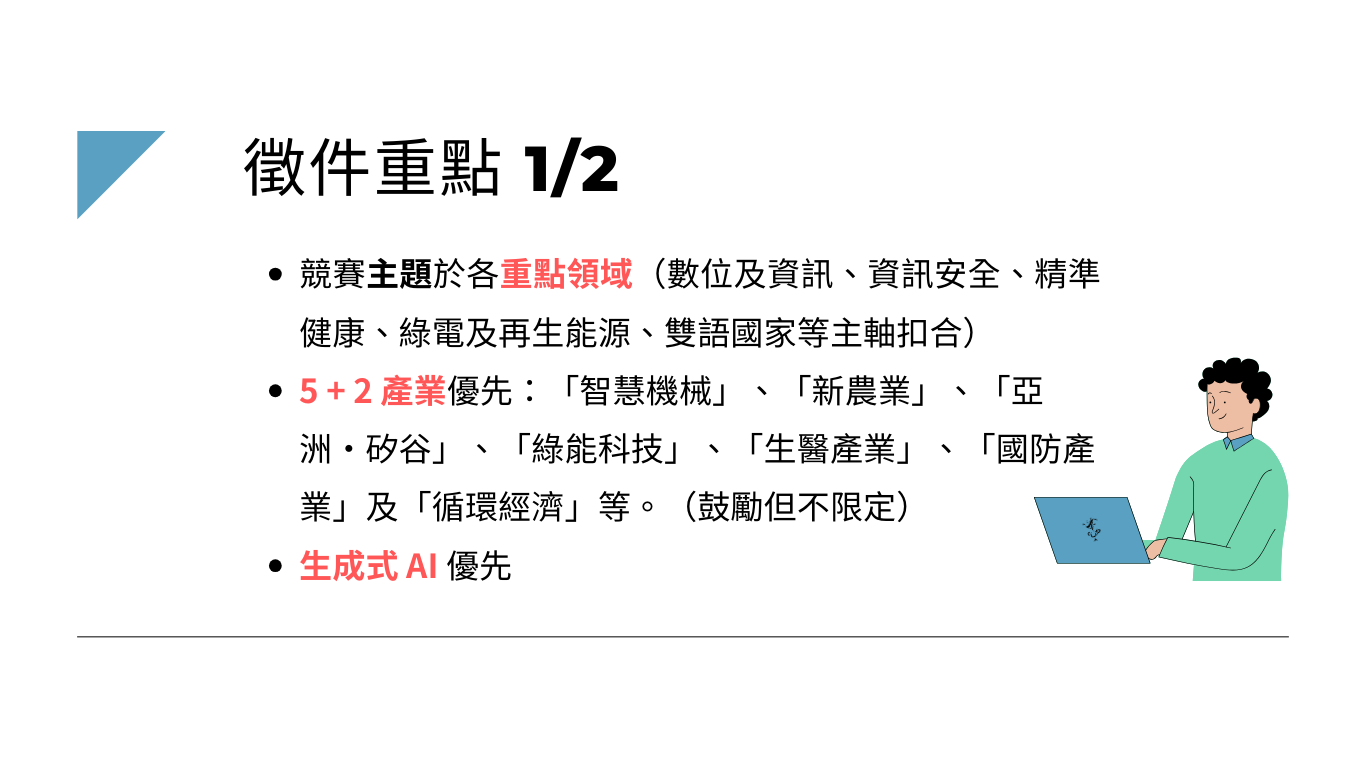 12
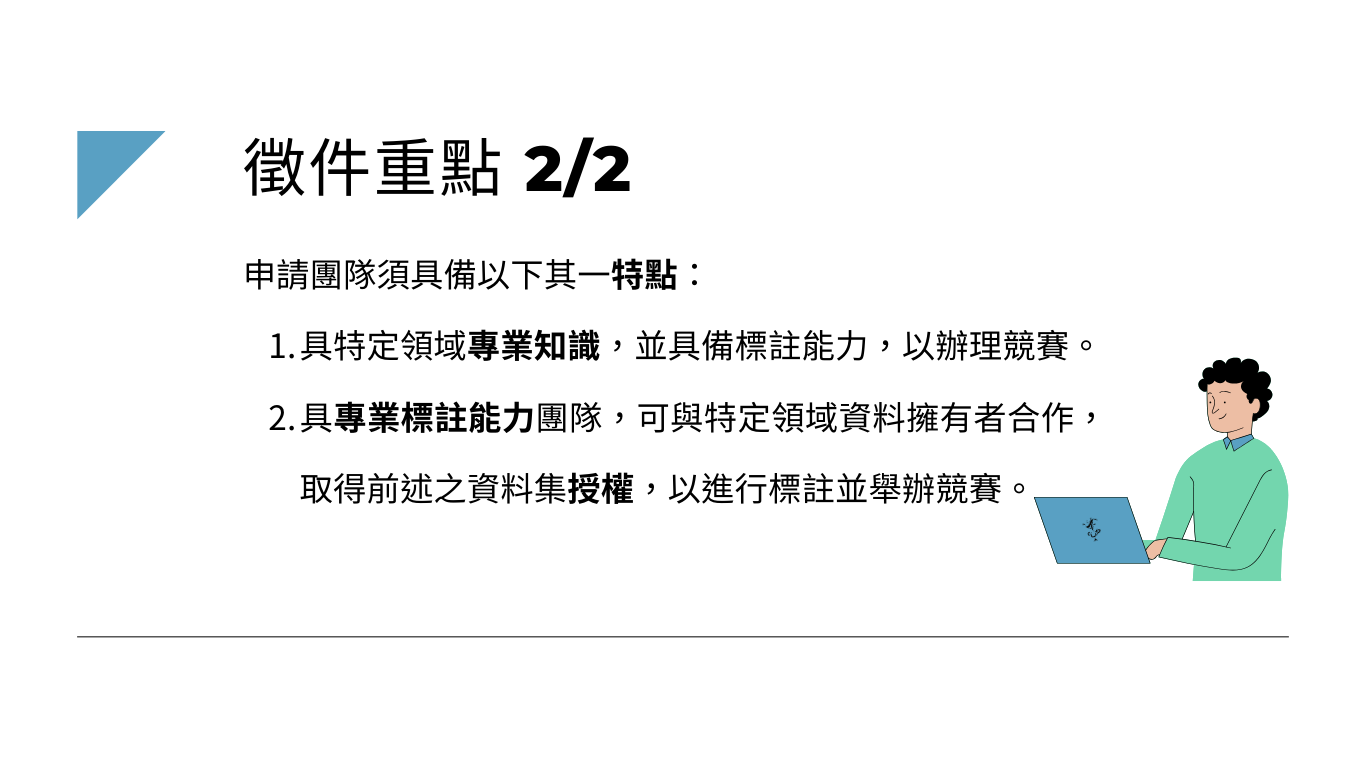 13
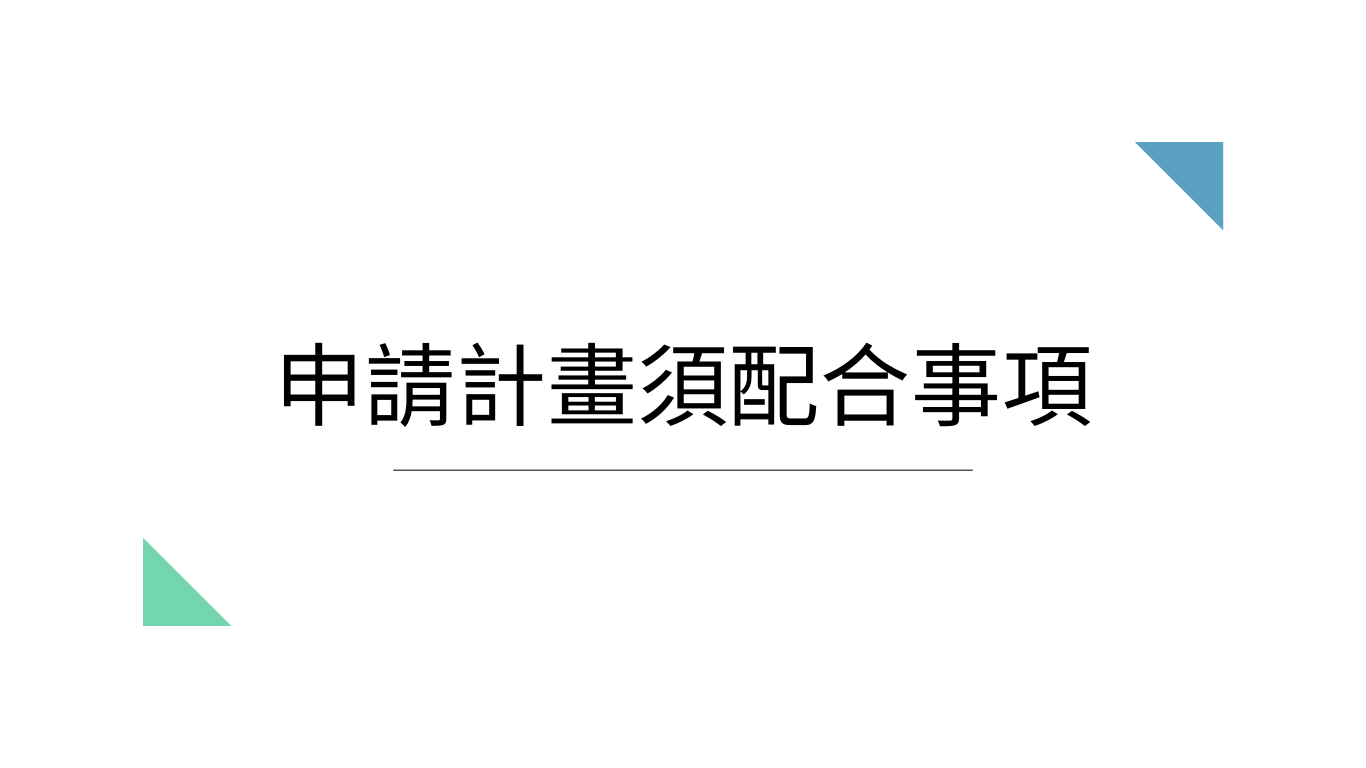 14
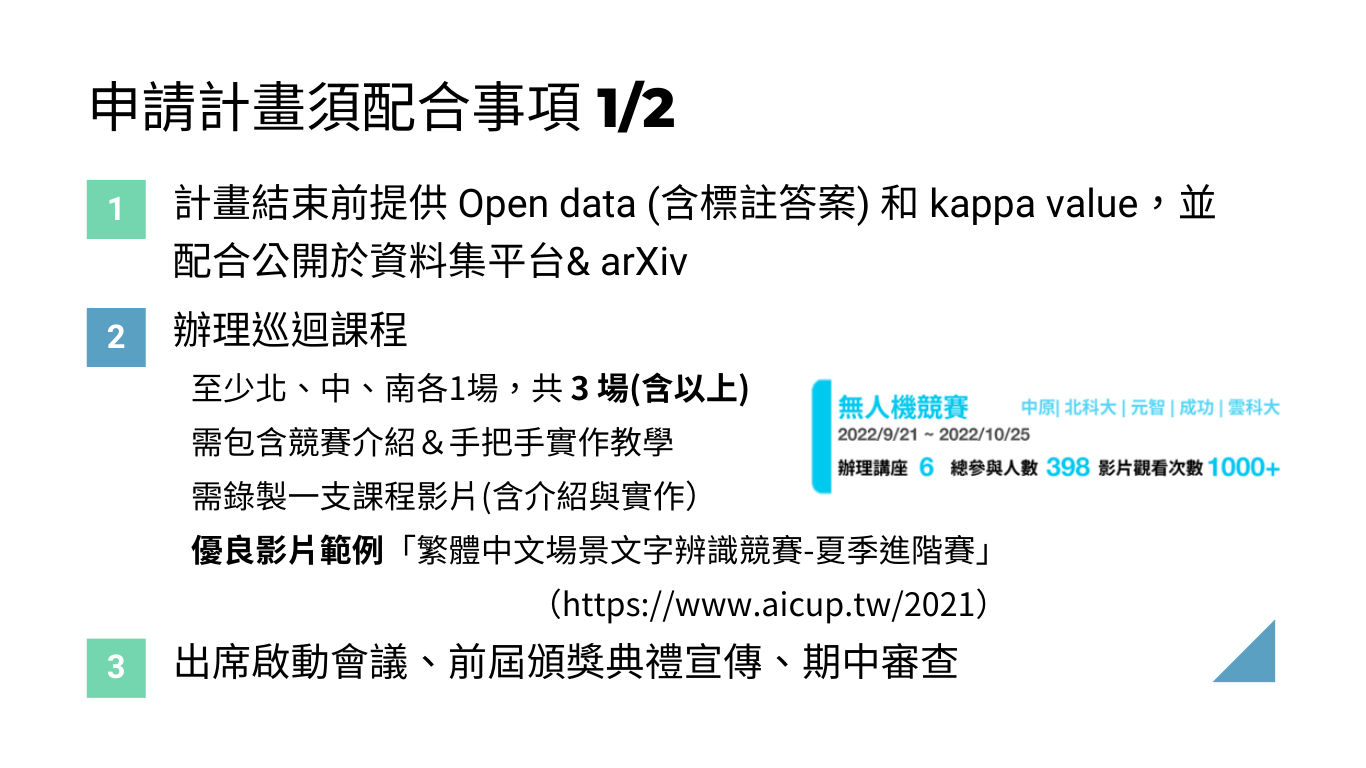 15
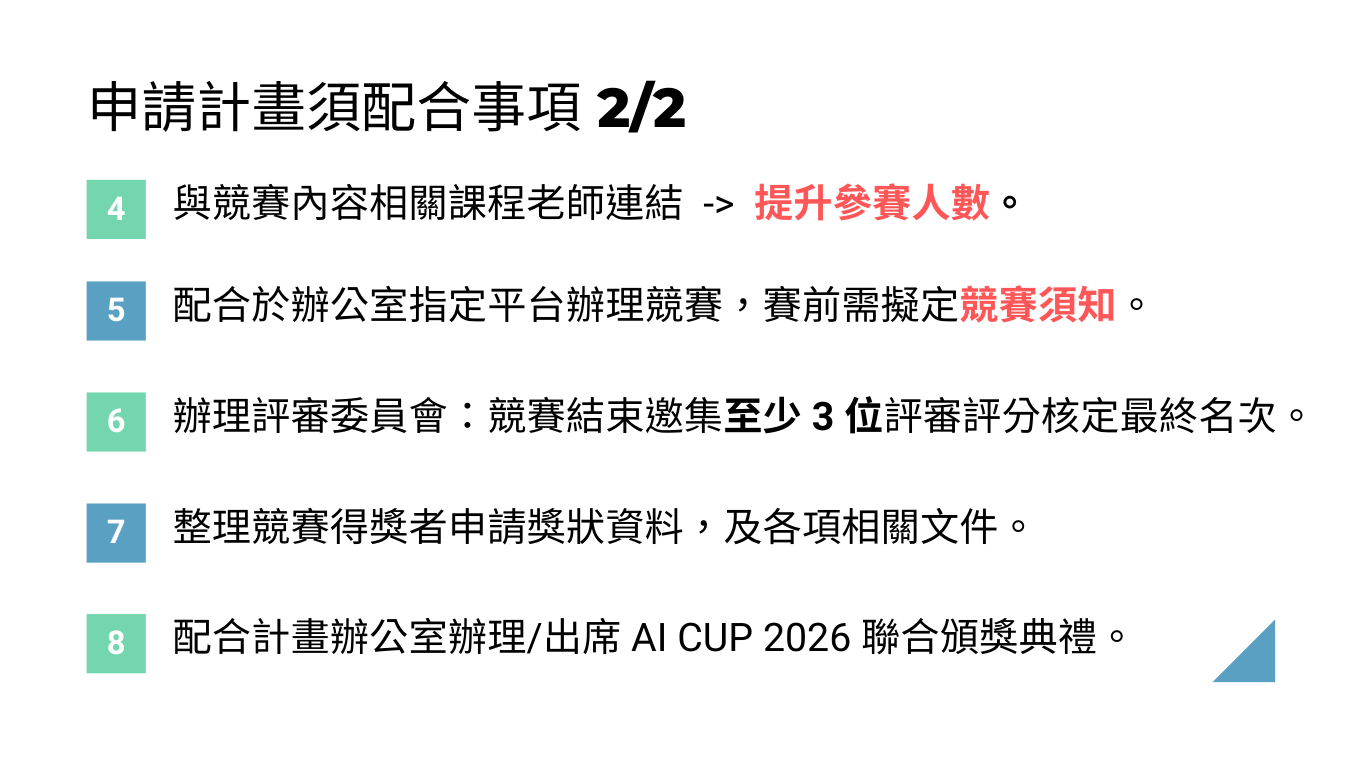 16
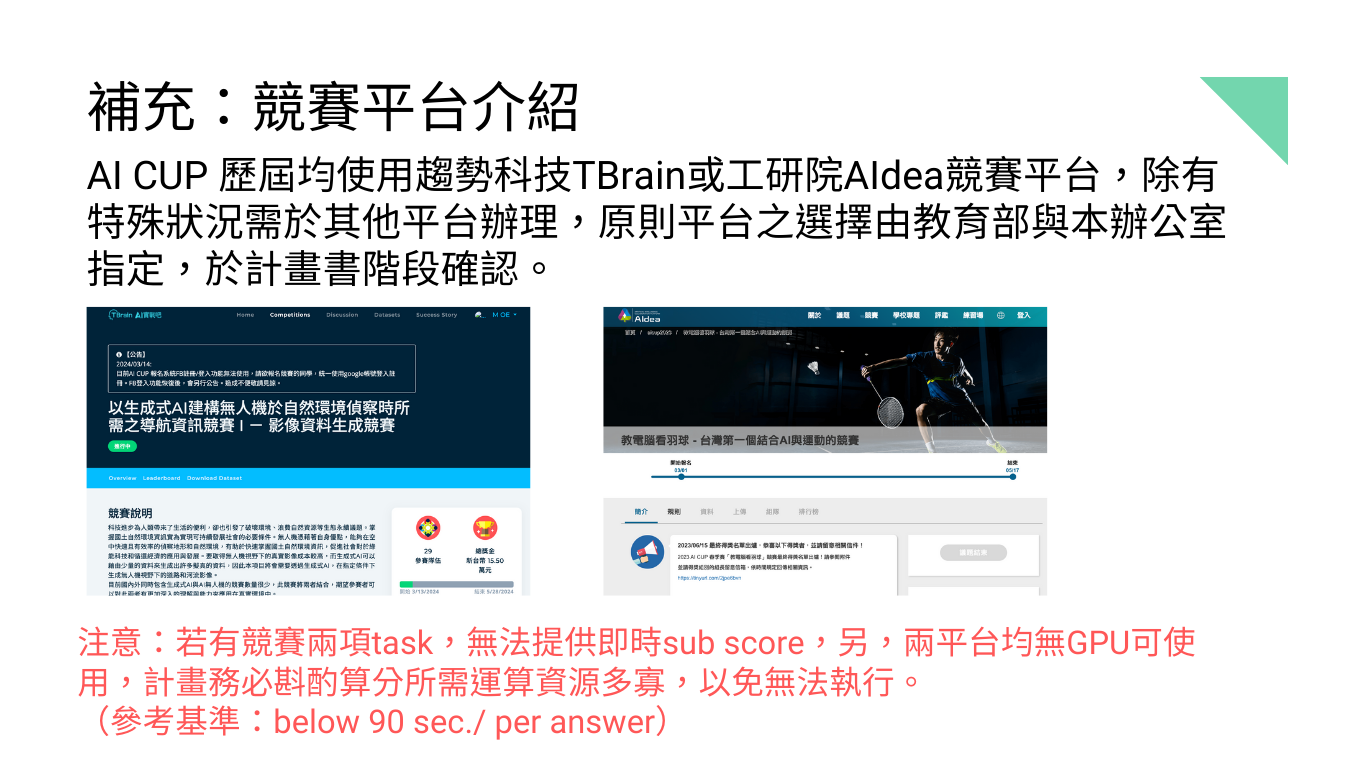 17
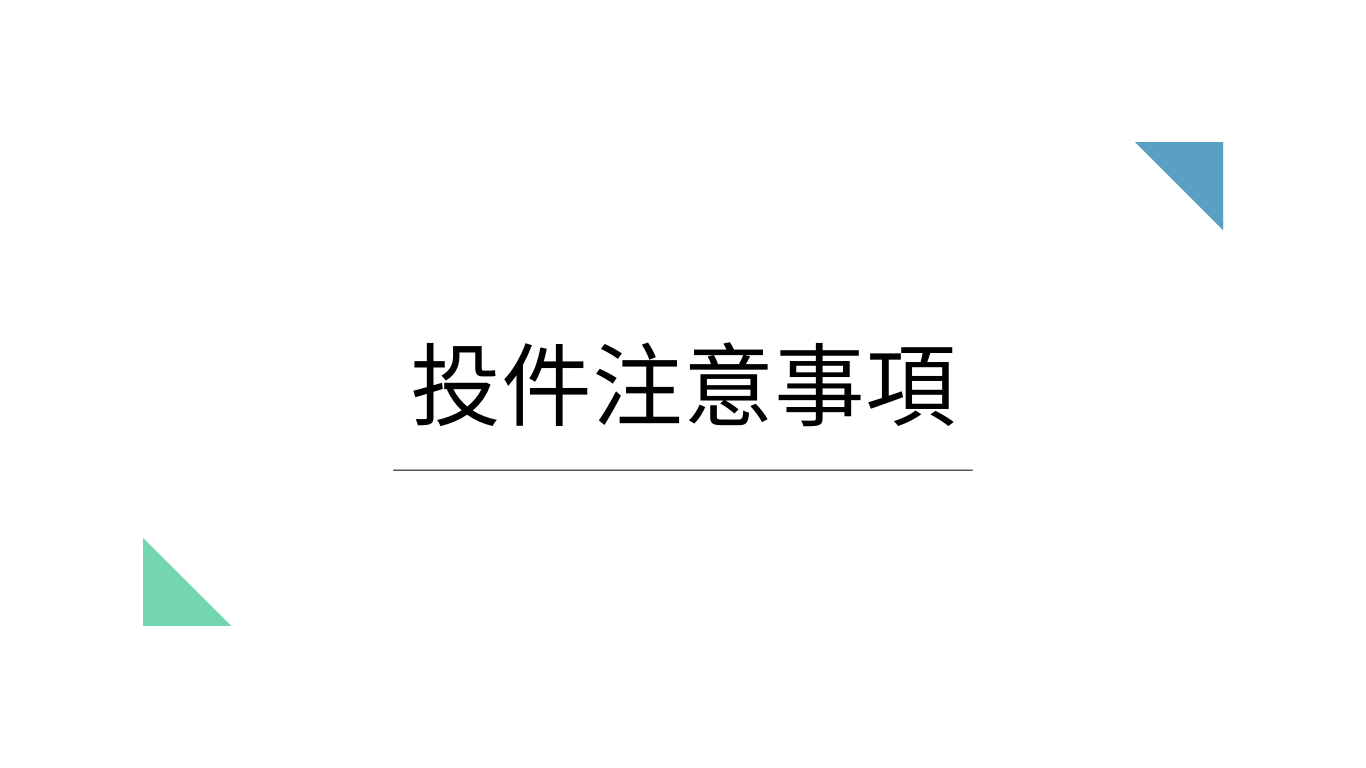 18
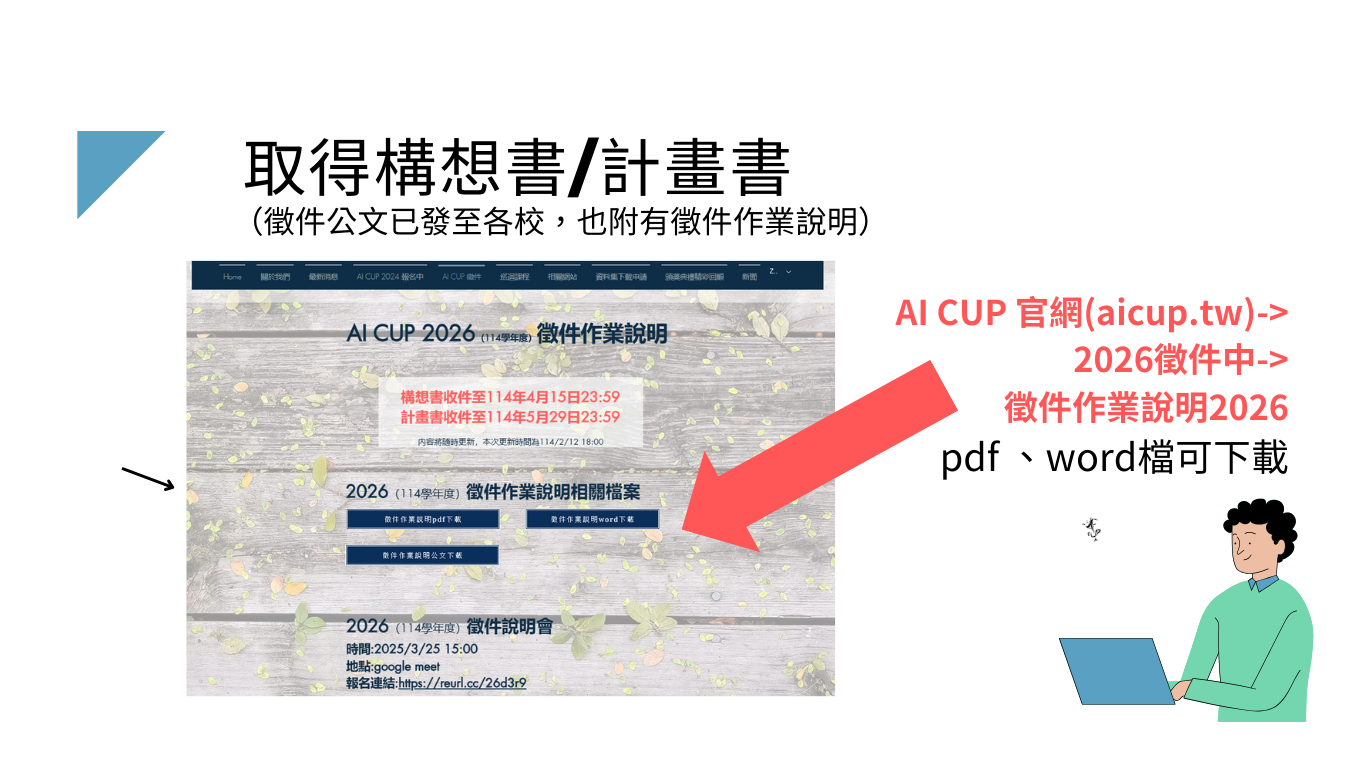 19
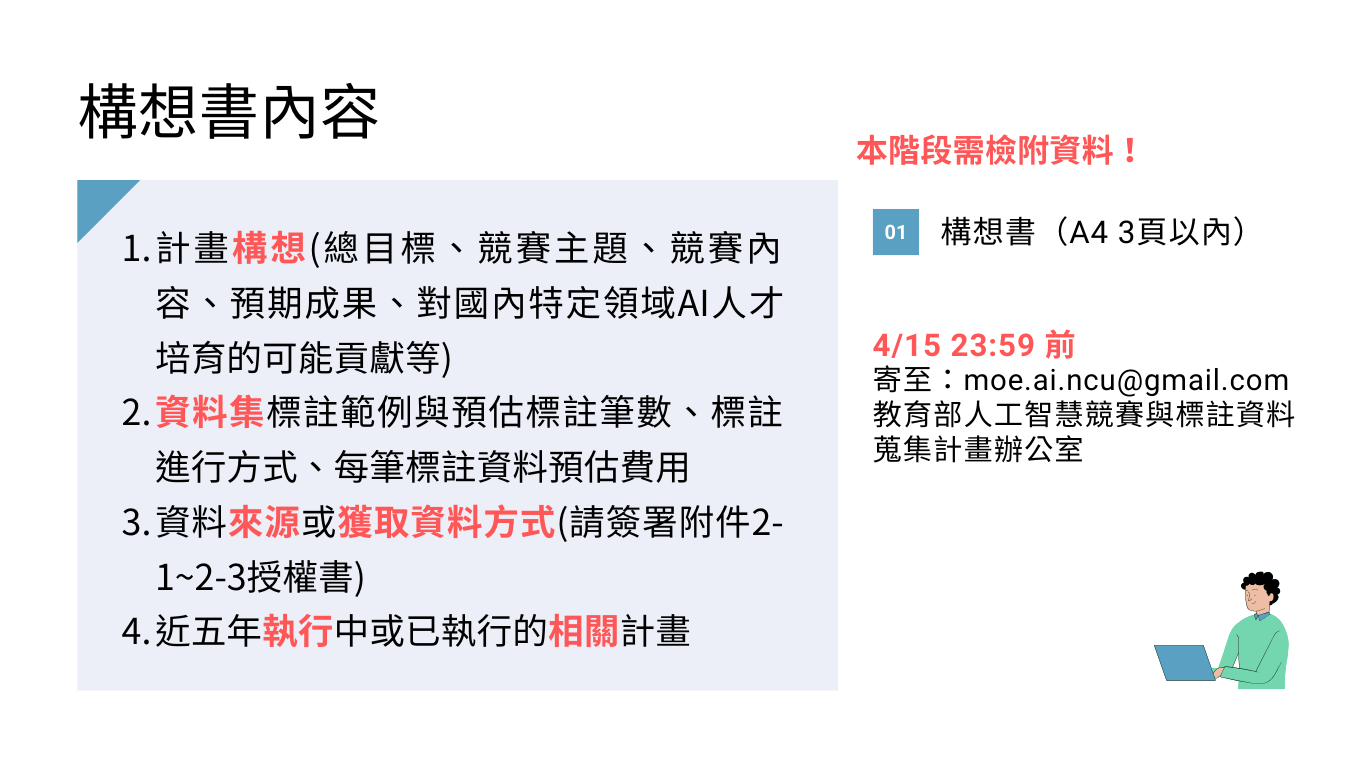 20
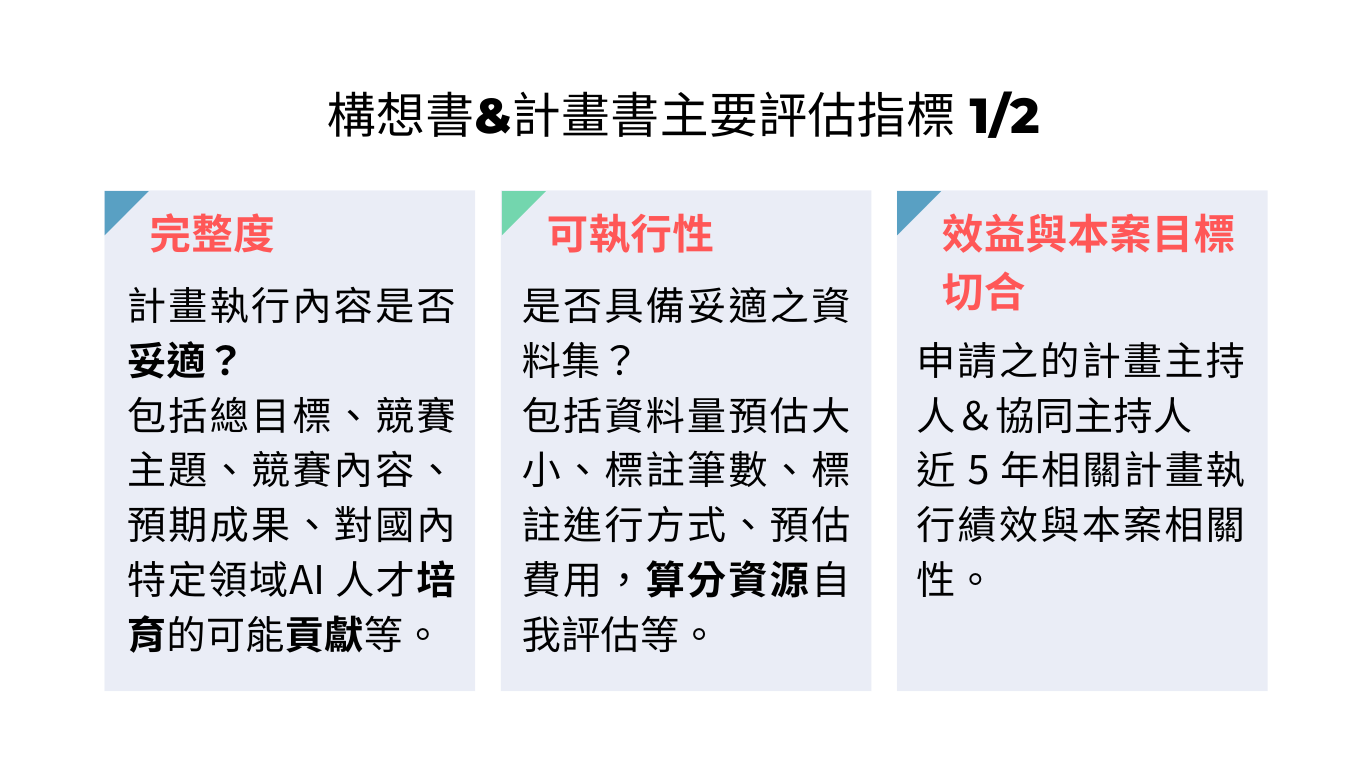 21
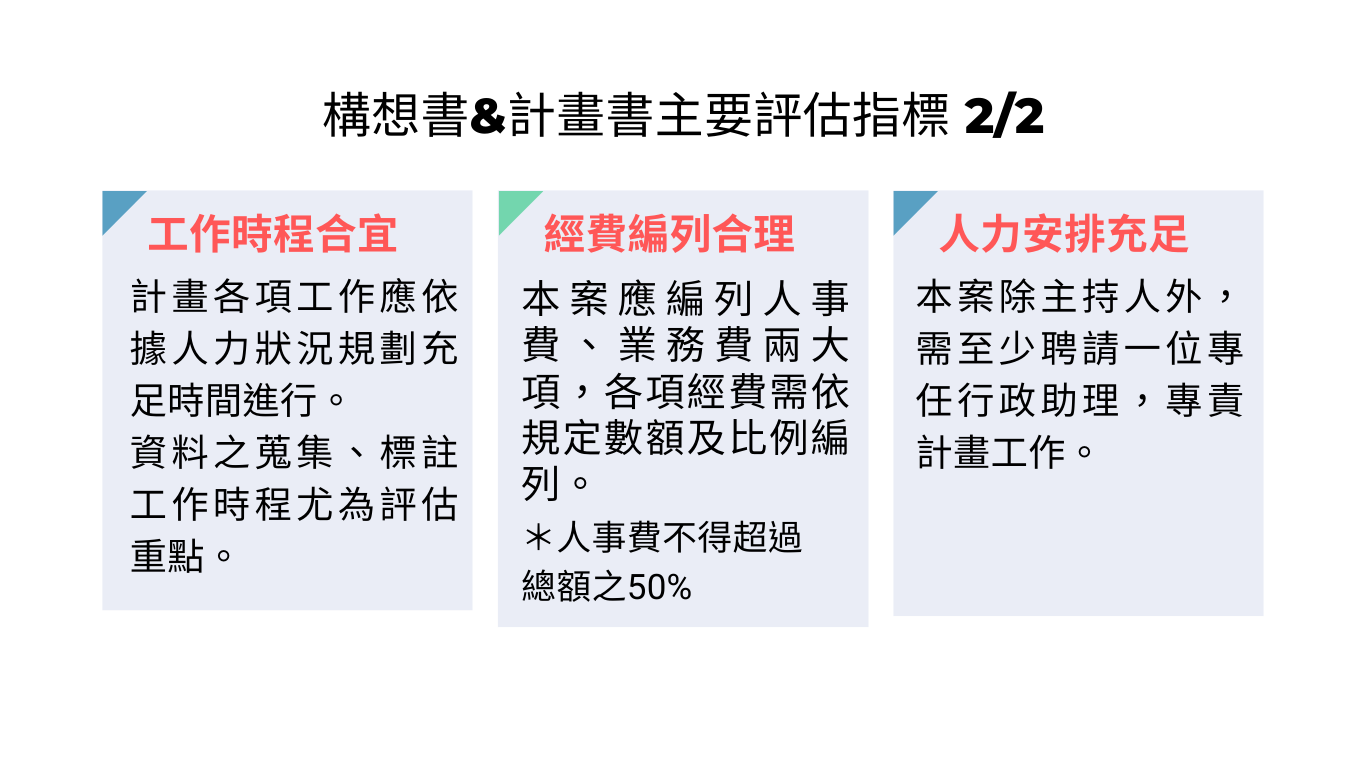 22
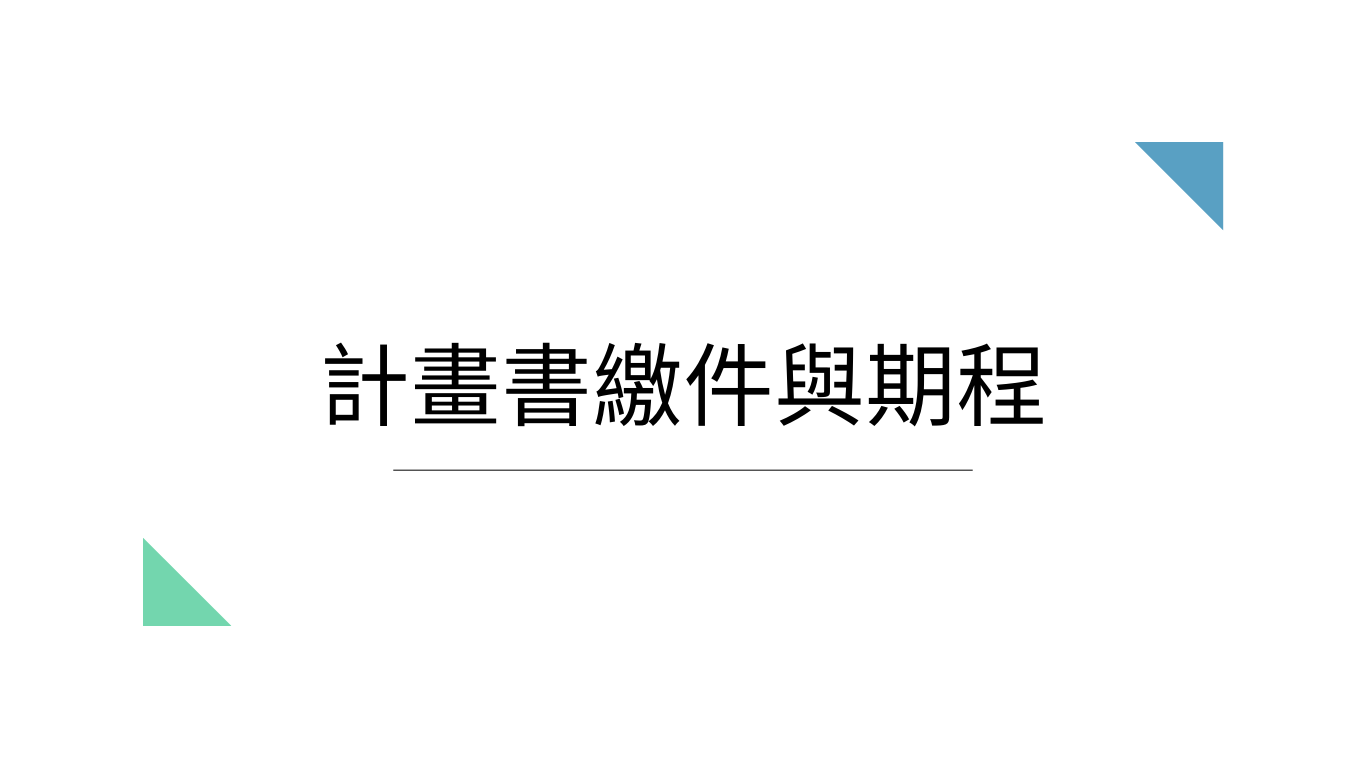 23
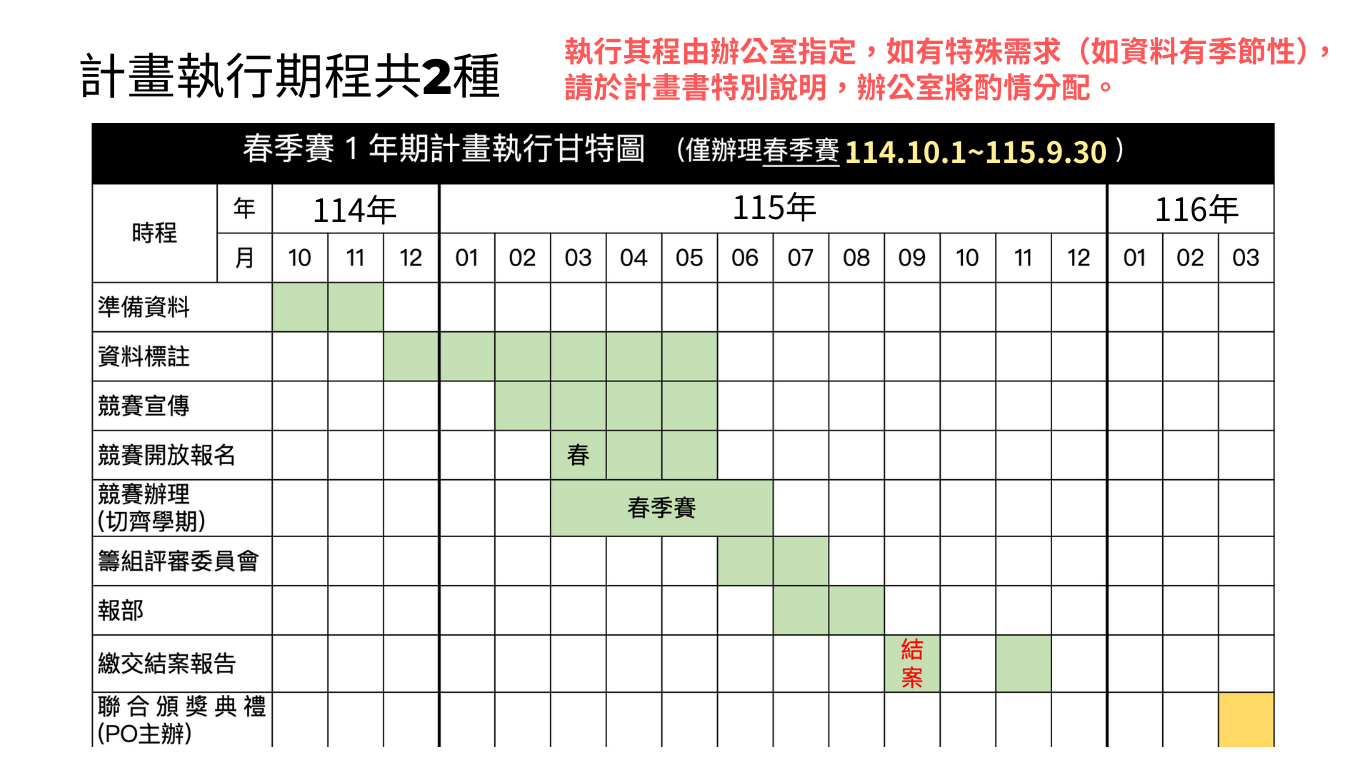 24
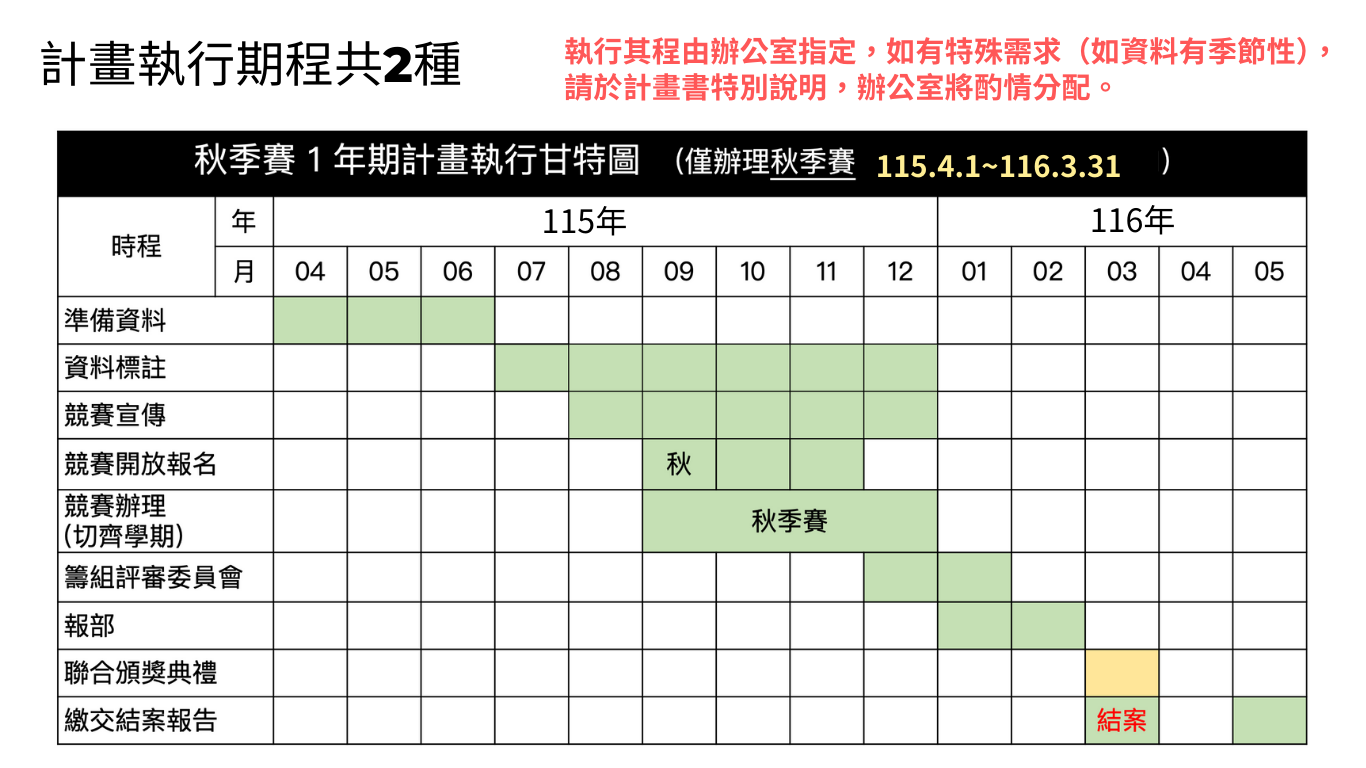 25
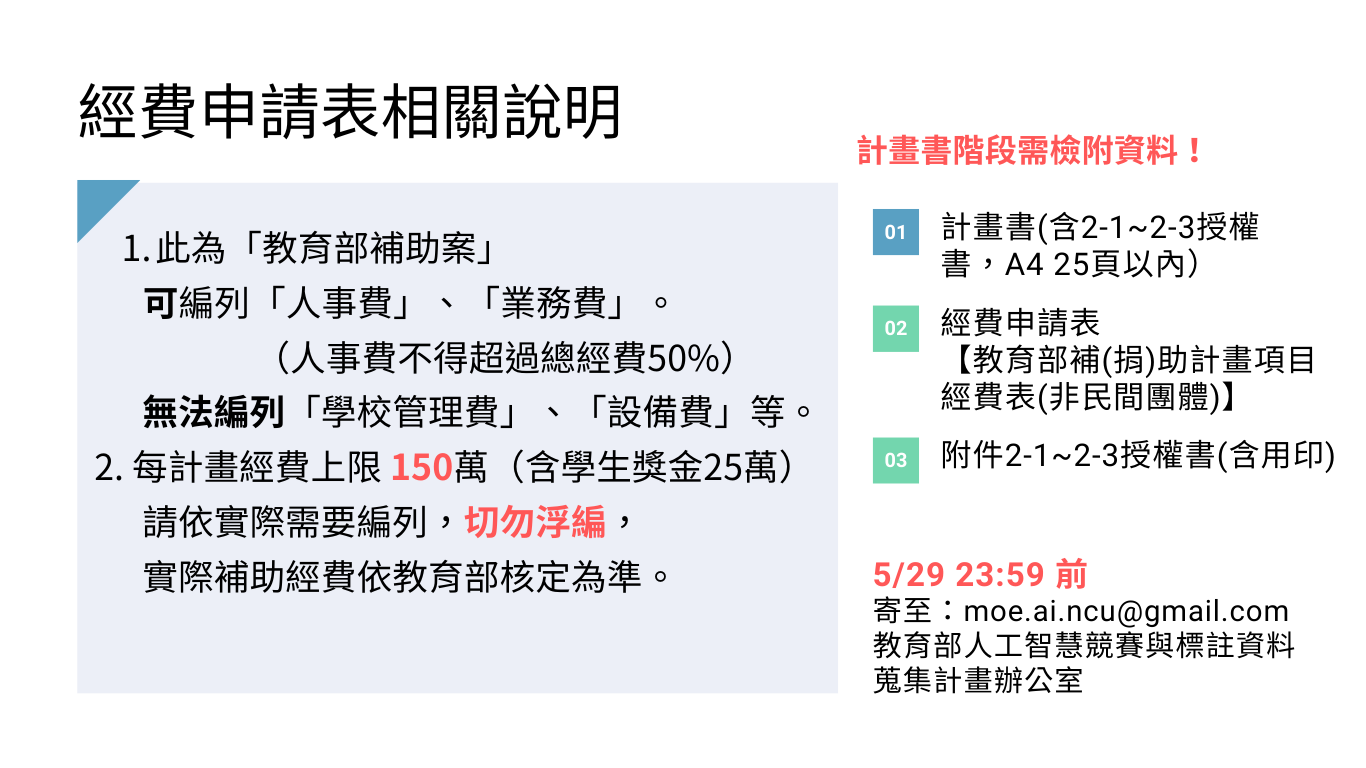 26
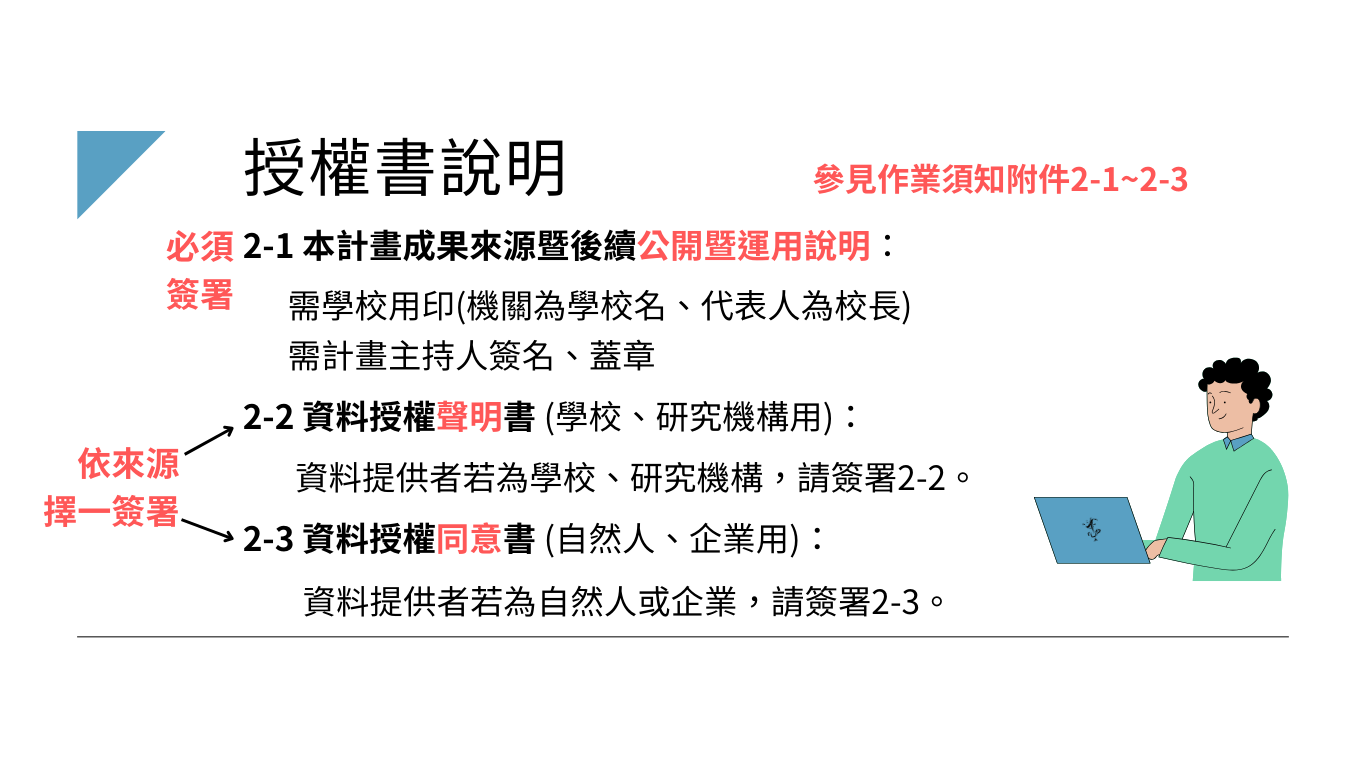 27
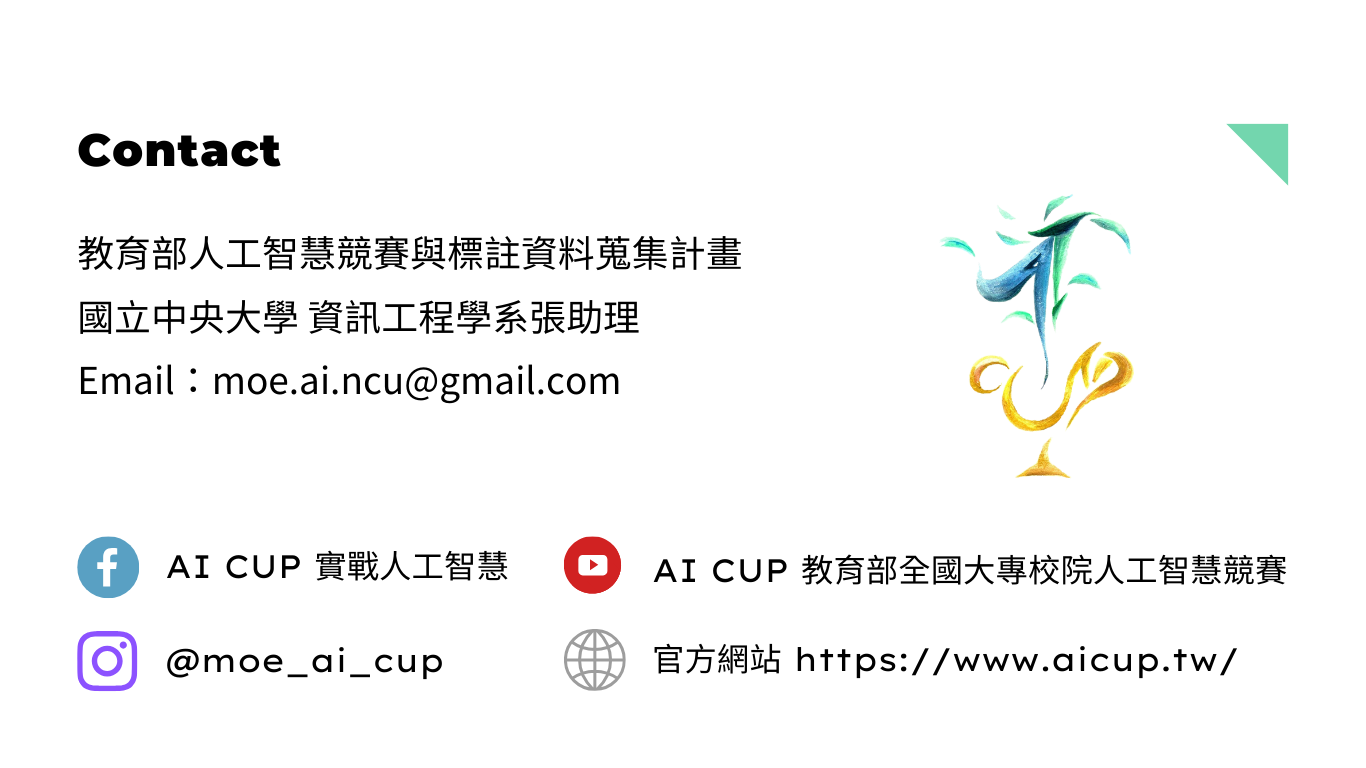 28
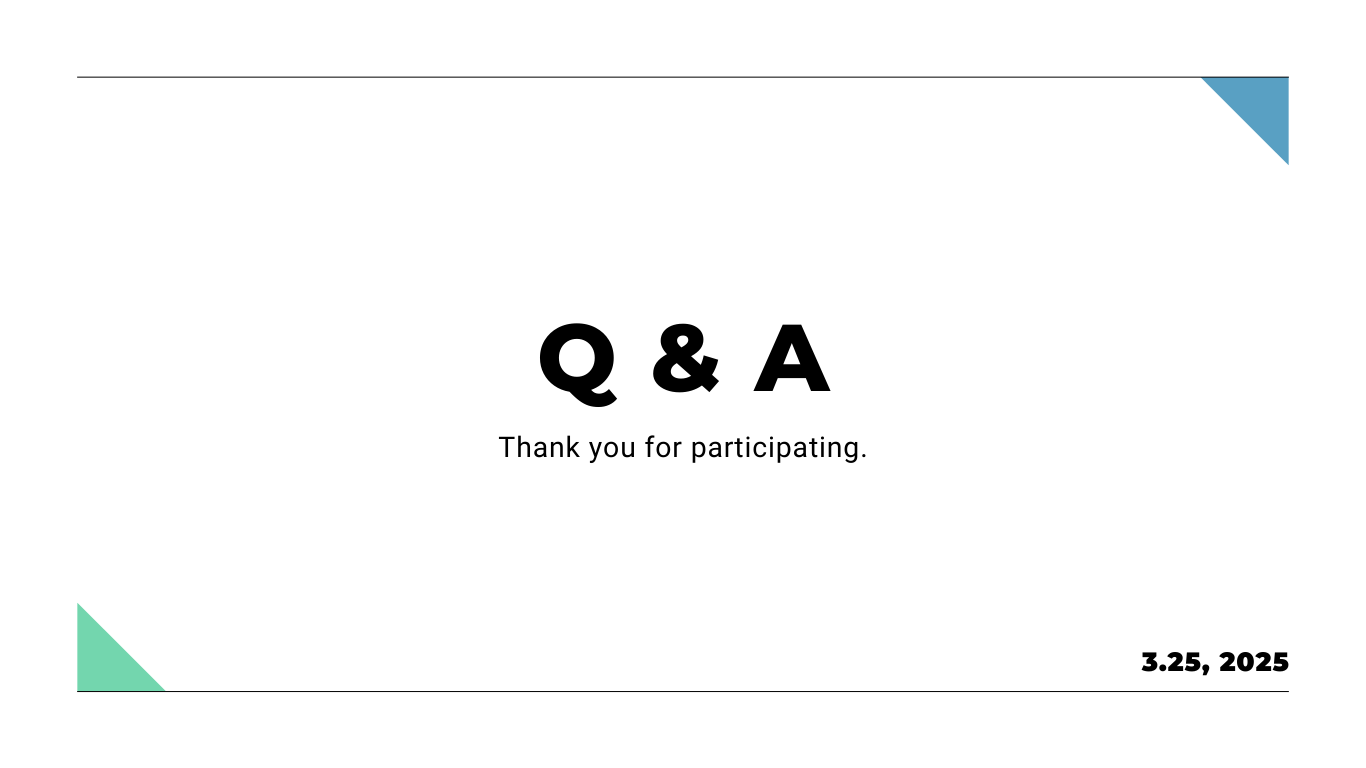 29
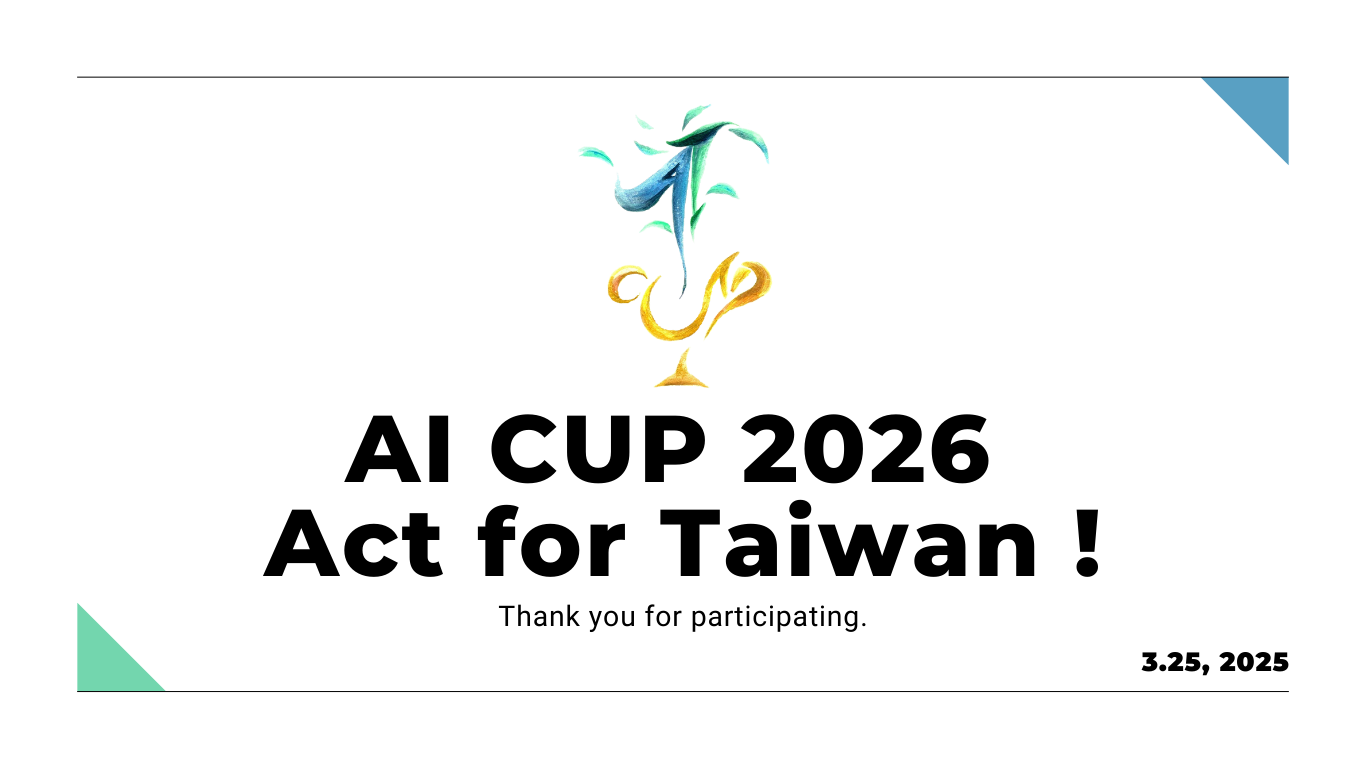 30